МИНИСТЕРСТВО ОБРАЗОВАНИЯ РЕСПУБЛИКИ САХА (ЯКУТИЯ)АЛЛАЙХОВСКОЕ УЛУСНОЕ УПРАВЛЕНИЕ ОБРАЗОВАНИЯМУНИЦИПАЛЬНОЕ ОБЩЕОБРАЗОВАТЕЛЬНОЕ УЧРЕЖДЕНИЕ«ОЛЕНЕГОРСКАЯ СРЕДНЯЯ ОБЩЕОБРАЗОВАТЕЛЬНАЯ ШКОЛА»
Предмет: Математика 
Название разработки: По тропе Байаная
Вид разработки: Интегрированный урок
Лебедева Татьяна Васильевна,  
                                 учитель начальных классов                                   МОУ «Оленегорская СОШ» 
                                 Аллайховского улуса РС(Я)
                                 Педагогический стаж 33 лет
                                (E-mail): lebedeva.6565@inbox.ru
Оленегорск, 2019
Расставьте буквы в порядке убывания чисел, которые им соответствуют, и прочитайте слово.
Разгадайте ребус
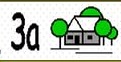 ЗАДАЧА
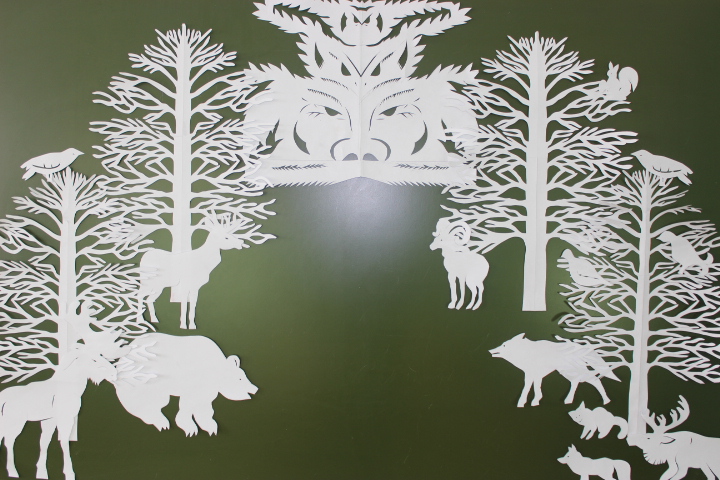 ПО ТРОПЕ БАЙАНАЯ
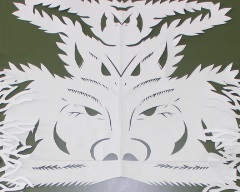 Устный счет
Дедушка поймал 20  чиров, а внук 5. Во сколько раз улов дедушки больше, чем у внука?

Рыбак поймал 6 омулей, а ряпушек в 4 раза больше. Сколько ряпушек поймал рыбак?    

Если длина одного прыжка зайца составляет 3 метра, то какова длина  7 прыжков?
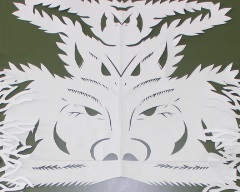 - После каждого  выполненного задания старик Байанай будет делиться с нами со своими правилами.
1. Перед охотой исполняется алгыс Байанаю: через дух огня просят об удачной охоте.
Байанай охотнику даровал  из лесных богатств двух зайцев, одну белку и одного глухаря. Один заяц весит 6 кг, одна белка  весит 4 кг, один глухарь – 5 кг. По дороге охотник проверил свой капкан, в нем  оказалась лиса, которая весит на 10 кг меньше, чем остальная добыча. Вычислите  вес лисы?
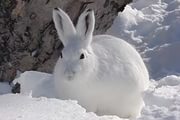 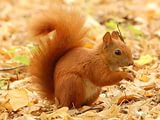 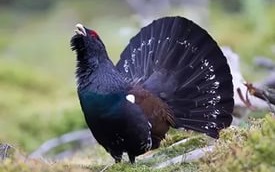 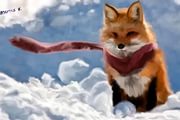 = ?
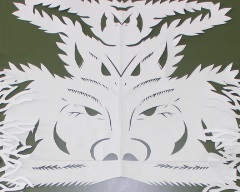 «В лесу не шуми, громко не говори».
А знаете ли вы, что
 зубы у зайцев растут всю жизнь. Они стираются, когда зайцы грызут еду, но никогда не прекращают расти.
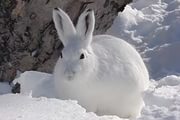 ОЛЕНЕВОД ИМТЕУРГИН
Имтеургин захотел сосчитать оленей. Он снял рукавицы и стал загибать пальцы. На одного оленя указал и загнул большой палец. Потом на второго указал и загнул другой палец. Все пальцы загнул. 
                                   Но оленей в стаде было больше, 
                                  чем пальцем у него на руках.

Имтеургин сел на снег, притянул к себе ногу в мохнатой обуви и пересчитал пальцы ног.
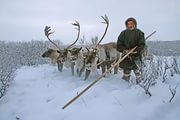 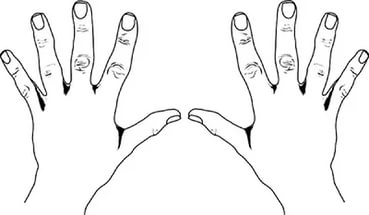 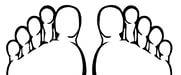 Когда сосчитал пальцы на обеих ногах, он провел по снегу палкой и сказал: «Один человек». Но оленей было больше, чем пальцев на руках и на ногах у
одного человека. Имтеургин опять сосчитал по пальцем рук и ног, опять провел палкой по снегу и сказал: «Два человека». Но и теперь еще не все олени были сосчитаны. Имтеургин провел палкой полосу, потом еще полосу, потом еще, потом короткую полосу, потом полосу поперек и сказал:
- Три человека, сверху один человек, еще полчеловека да еще лоб, два глаза и нос. Сколько оленей у  Имтеургина?   
- Какое количество оленей Имтеургин называл "один человек"?
  20 оленей он называл “Один человек”.
- Давайте, посмотрим схематический рисунок.
Лоб, два глаза и нос
- Сколько оленей обозначает одна полоска? 
- 20 оленей
- Сколько оленей обозначает половина полоски?
- 10 оленей.
- Лоб, два глаза и нос обозначают по одному оленю.
- Какое количество оленей всего имеет Имтеургин?
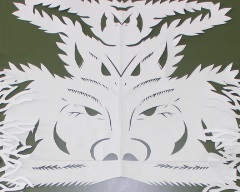 «Не убивай священных
 птиц и животных».
А знаете ли вы, что 
лоси могут нырять и задерживать дыхание до тридцати секунд.
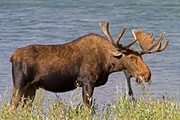 Рыбак чинит свою сеть длиной в 3 ячейки, а высотой в 4. Длина одной ячейки составляет 2 см. Вычислите площадь сети?
2 см
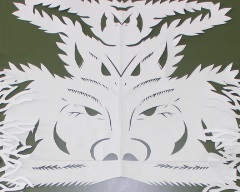 Не разоряй птичьи гнезда. 
Не ломай деревья.
А знаете ли вы, что 
медведь способен унюхать мед за 8-9 километров или за пять километров услышать жужжание пчел.
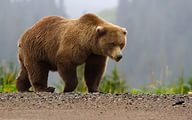 «Знаешь ли следы зверей»
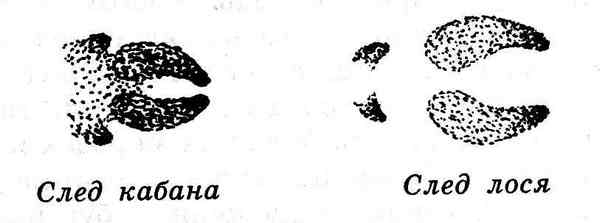 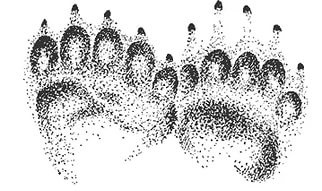 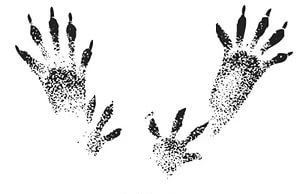 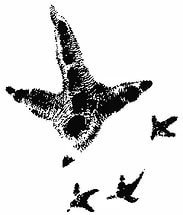 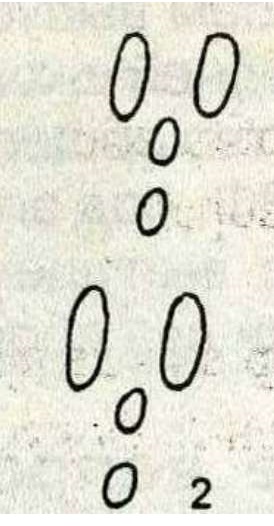 Рефлексия 
	 
Если вы набрали от 22 до 25 баллов, это значит, что вы справились со всеми заданиями и оценка 5. 
Если вы набрали от 21 до 18 – получаете 4. Вам нужно еще заниматься. 
От 17 до 14 – оценка три. Это значит нужно повторить таблицу умножения и деления.
Подведение итогов урока
-     Какое задание вам понравилось? 
- Что вам было труднее всего выполнить? Почему? 
-     Что нового для себя узнали?
ЛИТЕРАТУРА
1. Теки Одулок. Жизнь Имтеургина старшего. – Якутск: 2009.